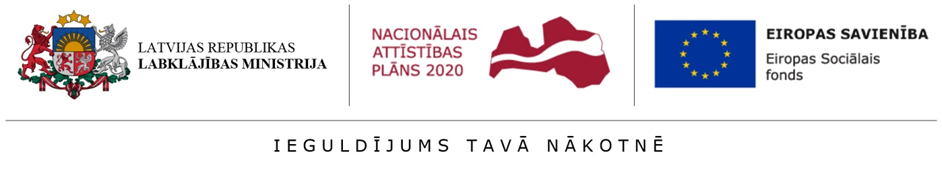 Pētījums veikts ESF projekta Nr.9.2.1.2/15/I/001 “Iekļaujoša darba tirgus un
nabadzības risku pētījumi un monitorings” ietvaros
Pārtikas groza un uztura plānu izstrāde PĀRTIKAS GROZA IZSTRĀDE 
PĒTĪJUMA “JAUNAS METODOLOĢIJAS IZSTRĀDE IZTIKAS MINIMUMA PATĒRIŅA PREČU UN PAKALPOJUMU GROZA NOTEIKŠANAI UN TĀS APROBĀCIJA (IZMĒĢINĀJUMPROJEKTI)” IETVAROS
Inese Siksna
Riska novērtēšanas un epidemioloģijas nodaļas 
vecākā eksperte, sertificēta uztura speciāliste
Pārtikas groza izstrādes mērķis
Atspoguļot iedzīvotāju minimālās vajadzības pēc pārtikas, raksturojot tādu pārtikas patēriņu, kas:

 ļauj uzturēt veselību Latvijas iedzīvotājiem bez specifiskām saslimšanām, uztura alerģijām vai nepanesamībām, kuru gadījumā būtu piemērojama īpaša diēta vai atsevišķu produktu vai produktu grupu izslēgšana.
28.02.2020
2
Uztura loma cilvēka veselības un funkcionēšanas nodrošināšanāEnerģiju cilvēks uzņem ar pārtikas produktos esošajām uzturvielām:	olbaltumvielām, taukiem, ogļhidrātiem.Bioķīmisko reakciju (fermentu reakcija, nervu impulsu vadīšana u.c.) nodrošināšanai ar ikdienas uzturu ir nepieciešams uzņemt:	vitamīnus un minerālvielas.
28.02.2020
3
Ieteicamās Enerģijas un uzturvielu devas
Katrā valstī ieteicamās enerģijas un uzturvielu devas lielākoties ir atšķirīgas.

Rekomendācijas tiek balstītas uz jaunākajiem zinātniskajiem atzinumiem gan par konkrētu uzturvielu vajadzībām, gan arī uzturvielu uzsūkšanās spēju un iespējamiem uzturvielu trūkumiem sabiedrībā.

Ieteicamie uzturvielu daudzumi tiek grupēti pa vecuma un dzimuma grupām un tiek noteikti tādi, kas nodrošina pamatu konkrētās vecuma un dzimuma grupas organisma pamatfunkciju nodrošināšanai kopā ar ikdienas aktivitātēm.
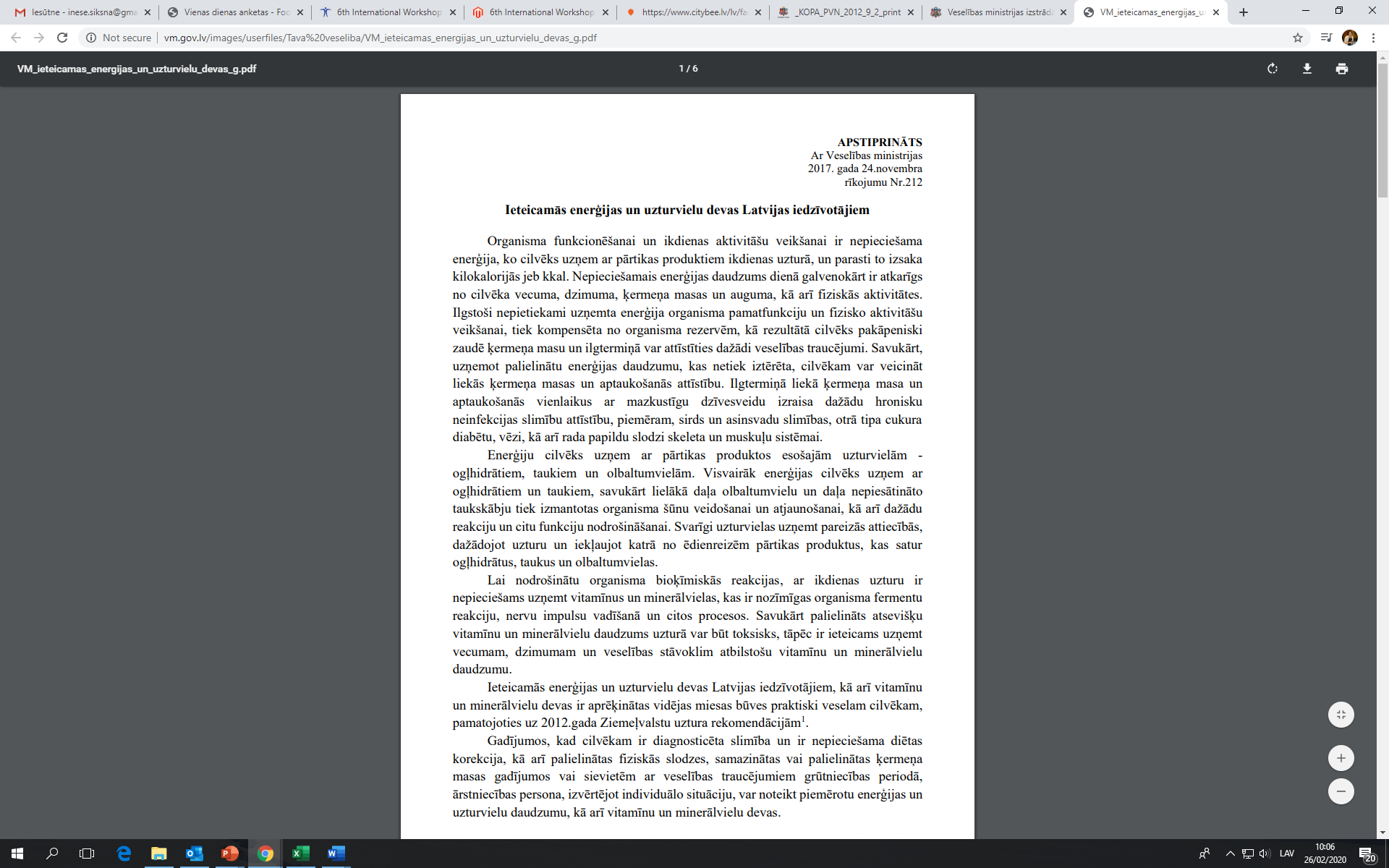 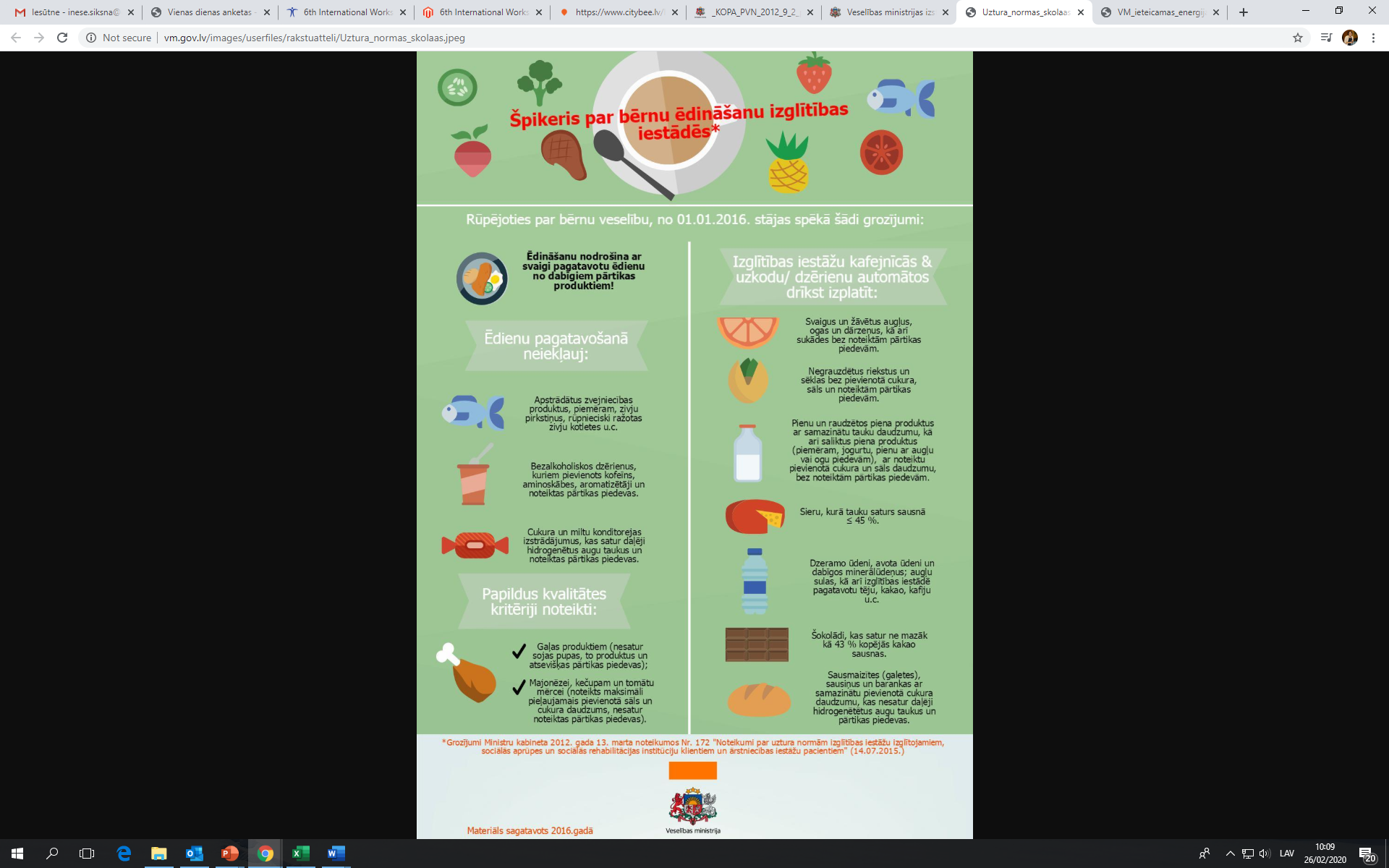 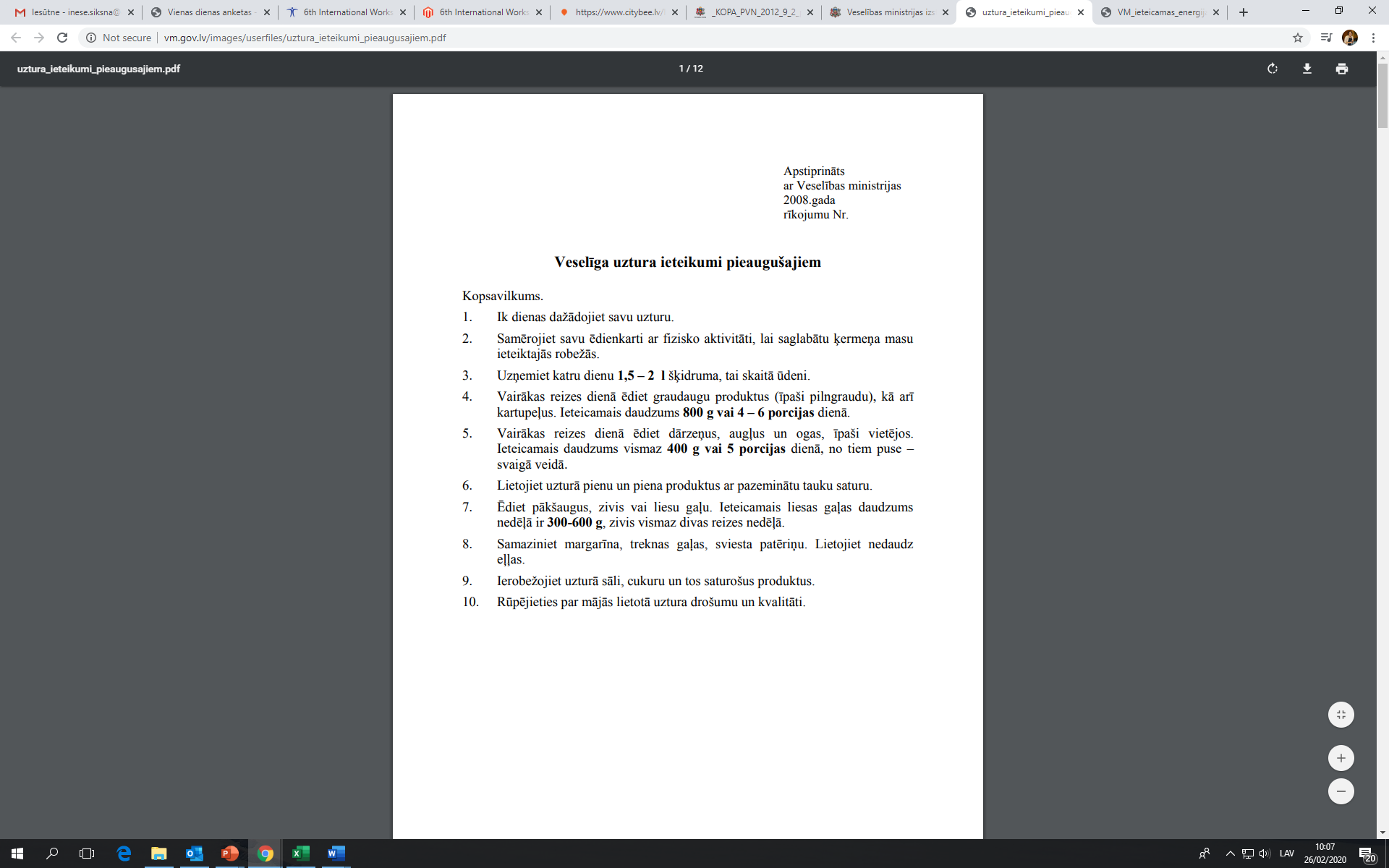 *LR  Veselības ministrija
http://www.vm.gov.lv/lv/tava_veseliba/veseligs_uzturs/
28.02.2020
4
Malnutrīcija jeb nepietiekams uzturvielu nodrošinājums
Ilgstoši nepietiekami uzņemta enerģija un uzturvielas organisma pamatfunkciju un fizisko aktivitāšu veikšanai tiek kompensēta no organisma rezervēm. Tā rezultātā cilvēks pakāpeniski zaudē ķermeņa masu, un ilgtermiņā var attīstīties dažādi veselības traucējumi.

Pastāvīgi uzņemts palielināts enerģijas daudzums cilvēkam var veicināt liekās ķermeņa masas un aptaukošanās attīstību. Ilgtermiņā liekā ķermeņa masa un aptaukošanās vienlaikus ar mazkustīgu dzīvesveidu izraisa dažādu hronisku neinfekciju saslimšanu attīstību, kā arī rada papildu slodzi skeleta un muskuļu sistēmai, mazina darba spējas un emocionālo labklājību*.

Latvijas pieaugušie iedzīvotāji saskaras ar malnutrīcijas slogu - 25,1% sieviešu reproduktīvā vecumā ir anēmija, un 6,6% sieviešu un 7,8% pieaugušu vīriešu ir diabēts. Tikmēr 25,1% sieviešu un 21,6% vīriešu ir aptaukošanās**.
*Pasaules Veselības organizācija. https://www.who.int/news-room/fact-sheets/detail/malnutrition
**Global Nutrition Report. https://globalnutritionreport.org/resources/nutrition-profiles/europe/northern-europe/latvia/
28.02.2020
5
Pārtikas groza metodoloģijas Izstrāde
Nacionālo un starptautisko uzturvielu rekomendāciju analīze;
Pārtikas patēriņa datu analīze;
Iepriekšējo projektu un citu valstu pieredze pārtikas groza izstrādē:
	- uzturvielu minimālo devu aprēķins;
	- svarīgāko uzturvielu definēšana;
	- vajadzību un esošā patēriņa sabalansēšana;
	- fiziskās aktivitātes līmeņa novērtēšana.
28.02.2020
6
Dažādu valstu pieredze minimālā pārtikas groza izstrādē
Tiek veidota ne tikai veselam cilvēkam, bet arī īpašām sabiedrības grupām, piem. grūtniecēm*.
Aprēķini arī “neveselīgā” groza izmaksām, kas balstījās uz pārtikas patēriņa datiem, kurā parādījās arī tādi produkti, kā saldumi, picas, kafija un citi. Iekļaujot Pārtikas grozā arī “neveselīgo” grozu, izmaksas vienas personas mājsaimniecībai palielinājās par 22 EUR**.
Lēmums par pārtiku kā sociālo un kulturālo vajadzību nodrošinātāju.
*Kanādas metodoloģija pārtikas groza izstrādē. https://www.albertahealthservices.ca/assets/info/nutrition/if-nfs-methodology-for-implementation-of-the-nnfb-in-ab.pdf
**Polijas pārtikas grozs
28.02.2020
7
Uz produktiem balstīti uztura ieteikumi
Sāli ieteicams uzņemt ne vairāk kā 5 g dienā
Cukurs: ne vairāk kā 10% no kopējās enerģijas, bet rekomendē samazināt līdz 5% no enerģijas. 
Jāizvēlas tādi tauku avoti, kas nodrošinās vērtīgās taukskābes
Jāizvēlas dažādi produkti - viena veida produkts nevar nodrošināt visu nepieciešamo minerālvielu un vitamīnu daudzumu.
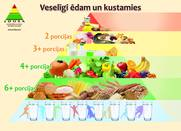 28.02.2020
8
Vitamīnu un minerālvielu nodrošinājums
Latvijas iedzīvotājiem potenciāli varētu būt atsevišķu uzturvielu deficīts. Lai arī pārtikas grozs netiek veidots ar mērķi risināt uzturvielu deficīta problēmas, tomēr tas ļauj definēt svarīgākos uztura elementus, kuru nodrošinājumam jāpievērš uzmanība. 

Vitamīni: A, D, C, folskābe, B grupas vitamīni.
Minerālvielas: kalcijs, kālijs, dzelzs, cinks, jods, magnijs, nātrijs.
28.02.2020
9
Nepieciešamais Enerģijas un uzturvielu daudzums- pieaugušie
Aprēķinos tiks izmantotas enerģijas vajadzības, kas atbilst vidējam aktivitātes līmenim, tādējādi nodrošinot pietiekamu enerģijas daudzumu gan vīriešiem, gan sievietēm, atsevišķi dzimumu griezumā aprēķinus neveicot









Plānojot ikdienas uzturu gan produktu uzturvērtībā, gan produktu daudzumos pieļaujamas atšķirības no rekomendācijām
Pārtikas groza un uztura karšu aprēķinos tiek ņemts vērā, ka olbaltumvielas pieļaujamas 10-20% robežās no kopējās enerģijas, tauki – 25-30%, ogļhidrāti 45-60%.
28.02.2020
10
Nepieciešamais Enerģijas un uzturvielu daudzums- Bērni
Ņemot vērā specifiskās uztura vajadzības bērniem līdz 2 gadu vecumam, šai vecuma grupai izmaksu aprēķinam izmantos 2-6 gadus vecu bērnu pārtikas groza izmaksas
28.02.2020
11
Konsultācijas ar uztura jomas ekspertiem
Pārtikas groza izstrādes metodoloģiju un ieteiktos uzturvielu un produktu daudzumus tika lūgts komentēt uztura jomas ekspertiem no:
Veselības ministrijas, Latvijas Diētas un Uztura speciālistu asociācijas, Latvijas Diētas ārstu asociācijas, Latvijas Lauksaimniecības universitātes, 	Latvijas universitātes, Rīgas Stradiņa universitātes, Slimību profilakses un kontroles centra un Bērnu klīniskās universitātes slimnīcas. 
No ekspertu komentāriem aktualizējās šādi jautājumi:
šobrīd tiek pārskatītas rekomendācijas par ieteikto graudaugu daudzumu ēdienkartē – plānots samazināt no 800 uz 550 vai 650,
rekomendācijas iekļaut pārtikas grozā vairāk sezonālos un vietējos produktus (piem. plūmes, dzērvenes, sēklas, 
pārtikas grozs jāveido izmantojot enerģijas un uzturvielu daudzumus, kas  nepieciešami cilvēkiem ar vidēju aktivitātes līmeni,
jaunāko bērnu vecuma grupā jāiekļauj bērni no 2-6 gadu vecumam.
28.02.2020
12
Plānotais produktu daudzums salīdzinājumā ar Faktisko patēriņu
28.02.2020
13
Pārtikas groza izstrāde - produktu apjoma atbilstība rekomendācijām
Atbilstoši VM Veselīga uztura ieteikumiem pieaugušajiem (2008),  
Latvijas iedzīvotājiem uzturā jāiekļauj:
28.02.2020
14
Produktu apjoma atbilstība rekomendācijām
Atbilstoši VM Veselīga uztura ieteikumiem pieaugušajiem (2008),  
Latvijas iedzīvotājiem uzturā jāiekļauj:
28.02.2020
15
Pārtikas groza produktu grupās iekļautie produkti
28.02.2020
16
Uztura karšu izstrāde
Veidotas 7 dienām:
	pieaugušajiem arī 2 sezonām – vasarai un ziemai;

Uztura kartēs visām receptēm norādīts enerģijas un uzturvielu daudzums, ko tās nodrošina;

Katrā dienā iekļautas 3 pamatmalītes un 2 uzkodu reizes;

Uztura kartes veidotas rekomendējoši, pieļaujot iespēju vienu produktu aizstāt ar citu līdzīgu, kā arī mainot ēdienreizes vietām vai apvienojot tās, atbilstoši indivīda vajadzībām.
28.02.2020
17
Uztura karšu apspriešana fokusgrupu diskusijās
Diskusiju mērķis:
	novērtēt izstrādāto Pārtikas grozu atbilstību reālās dzīves vajadzībām, kā arī 	izveidoto Uztura karšu lietderību, lietošanas ērtumu, saprotamību, iekļauto 	produktu atbilstību tipiskai ēdienkartei.

Galvenie diskusijas secinājumi:
	iekļautais gaļas produktu daudzums dalībniekiem likās nepietiekams;
	graudaugu produktus dalībnieki nelieto tādā apjomā kā rekomendācijās;
	ēdiena gatavošanai plānotais laiks ir viens no būtiskākajiem 	priekšnosacījumiem, lai šādas rekomendācijas ievērotu;
	tika izrādīta vēlme iekļaut ēdienkartē saldumus vai mazāk vērtīgus našķus – 	emocionālas uzkodas;
	maltīšu lielums konkrētās ēdienreizēs ir individuāls un atkarīgs no dalībnieka 	dzīvesveida, tādēļ iespēja ēdienus savstarpēji mainīt vai aizstāt ar citiem 	līdzīgiem produktiem ir būtiska šādu uztura karšu izmantošanai .
28.02.2020
19
Izmaiņas Pārtikas grozā un Uztura kartēs pēc fokusgrupu diskusijām
Samazināts ievārījuma daudzums ēdienkartē;
Iekļauti tādi sezonāli, bet bieži lietoti dārzeņi kā redīsi, kāļi, kolrābji, paprika, daļa siera aizstāta ar kausēto sieru
Samazināts pākšaugu daudzums, lai varētu ēdienkartē ieplānot kādu olu ēdienu;
Zivis atstātas kā kopēja kategorija, jo dalībnieki šos produktus izvēlas pēc pieejamības un iespējām maz pievēršot uzmanību, vai tā ir jūras vai saldūdens zivs;

Kopumā dalībnieki izstrādātās Uztura kartes vērtēja pozitīvi un bija ieinteresēti tās izmantot, vairāk gan tikai orientējoši un recepšu idejām, nevis pilnīgai maltīšu plānošanai.
28.02.2020
20
Paldies par uzmanību!




inese.siksna@bior.lv